STATISTIKA EKONOMI BISNIS
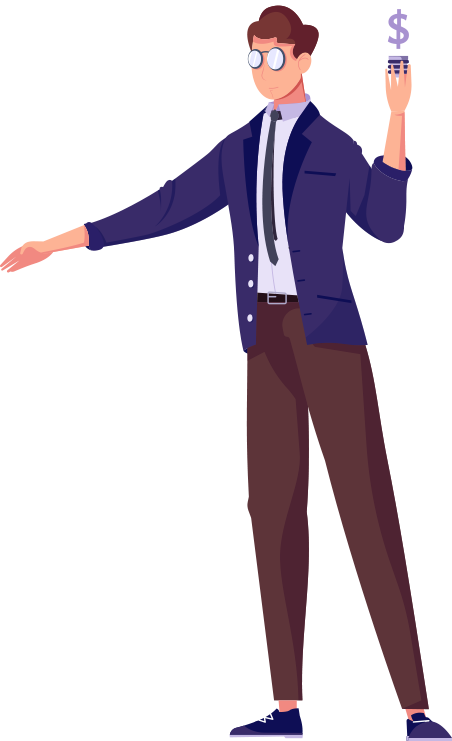 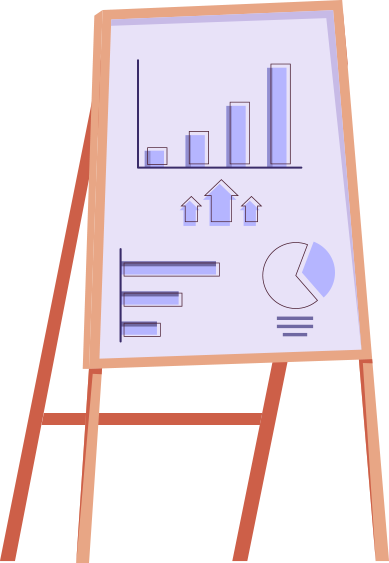 Raja Agus Lukasta Sembiring, M.B.A.
INSTITUT AGAMA ISLAM NEGERI CURUP
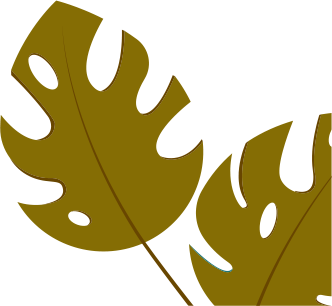 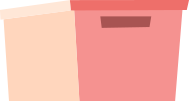 Assalamua’laikum ananda
Silakan ananda perkenalkan diri
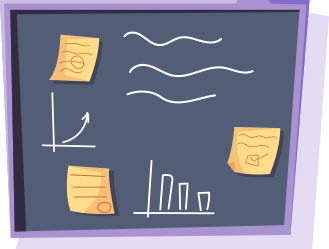 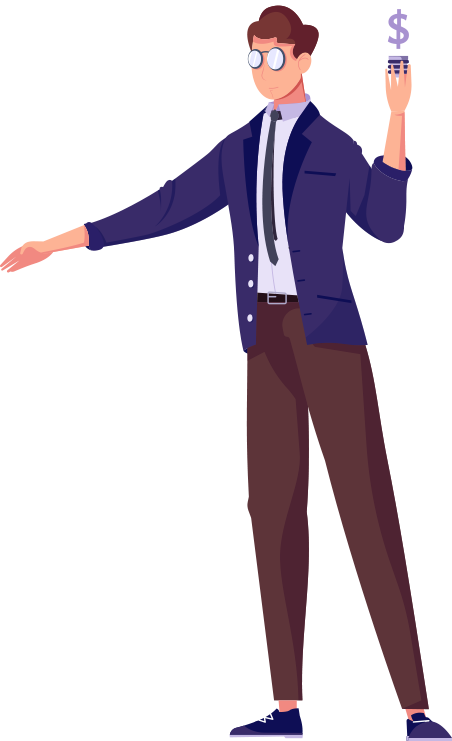 1
Kuliah Perdana
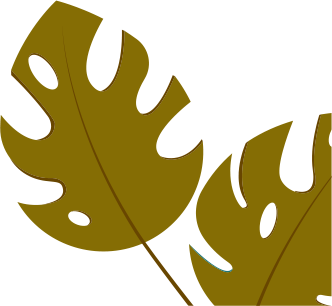 Kontrak Kuliah | Rencana Pembelajaran Semester
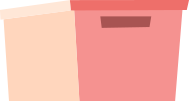 Kontrak Kuliah
Berpenampilan Rapi, Berperilaku Sopan, Bertutur Santun.
Keterlambatan Maksimal 15 Menit, Ketidakhadiran Maksimal 3 Pertemuan
Buku Sugioyo. 2021. Statistika untuk Penelitian. Bandung : Alfabeta.
Nilai Mata Kuliah Statistika Ekonomi Bisnis.
Rencana Pembelajaran Semester (RPS)
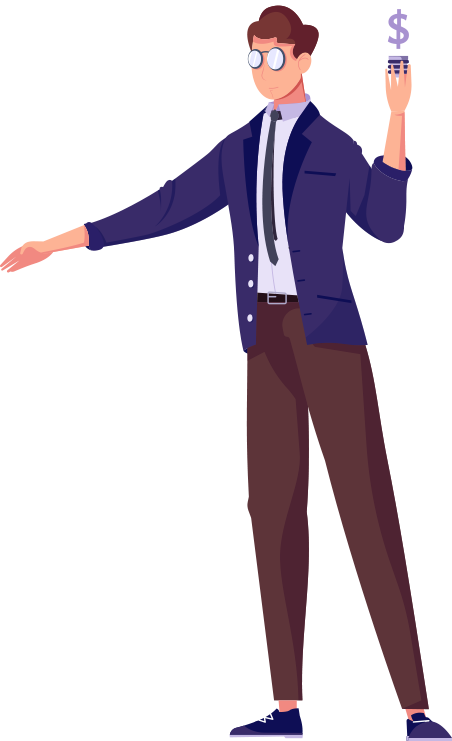 PRESENTASI
Diskusi
Perkenalan
4
1
Peta Konsep
Kesimpulan
5
2
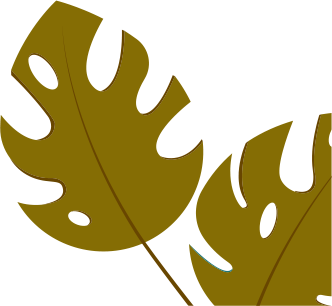 Materi
Motivasi
6
3
MAKALAH
Bab Pembahasan (Teori dan Pembahasan Rumusan Masalah)
Halaman Sampul
4
1
Daftar Isi
Bab Penutup (Kesimpulan Rumusan Masalah, Saran)
5
2
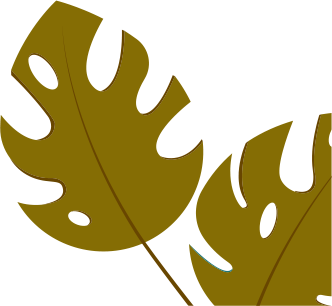 Bab Pendahuluan (Latar Belakang, Rumusan Masalah, Tujuan)
Daftar Pustaka
6
3
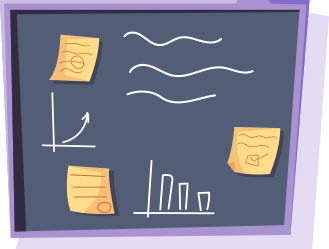 2
Statistika & Penelitian
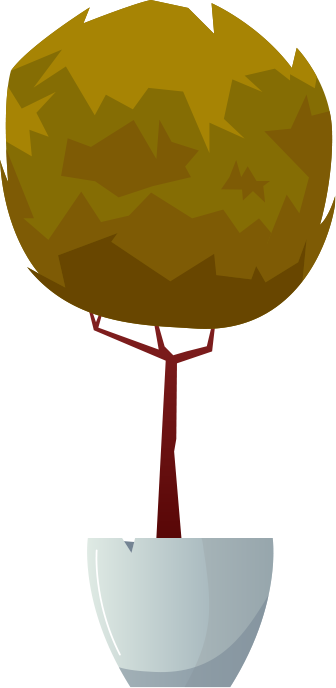 Statistika | Penelitian
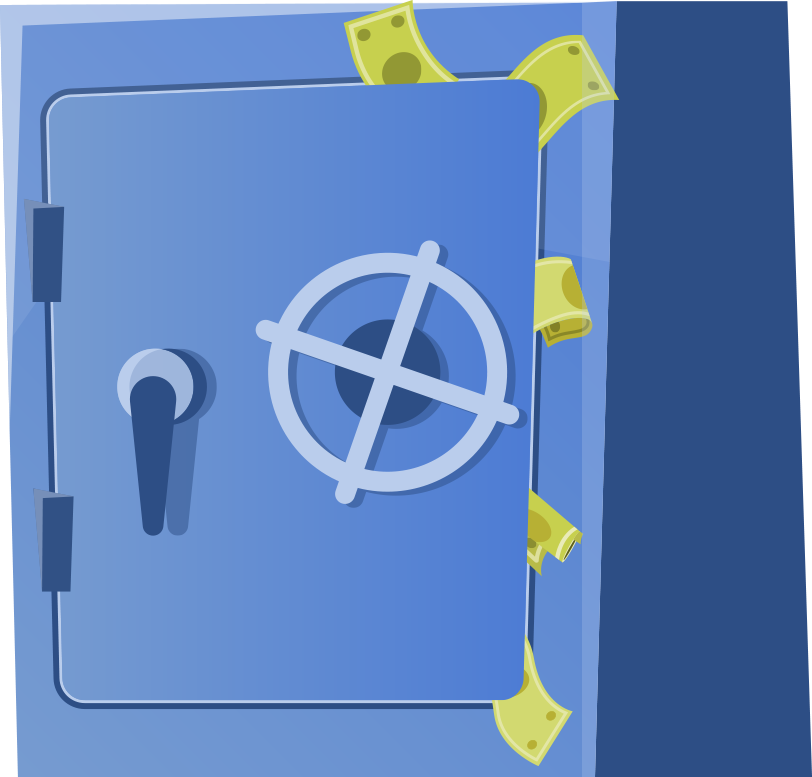 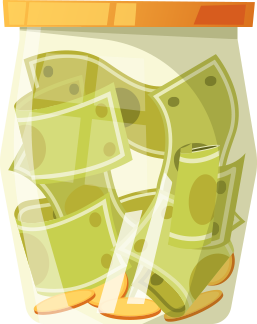 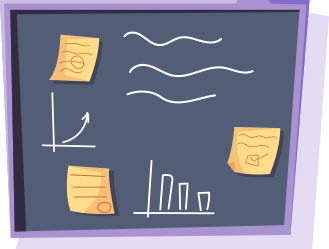 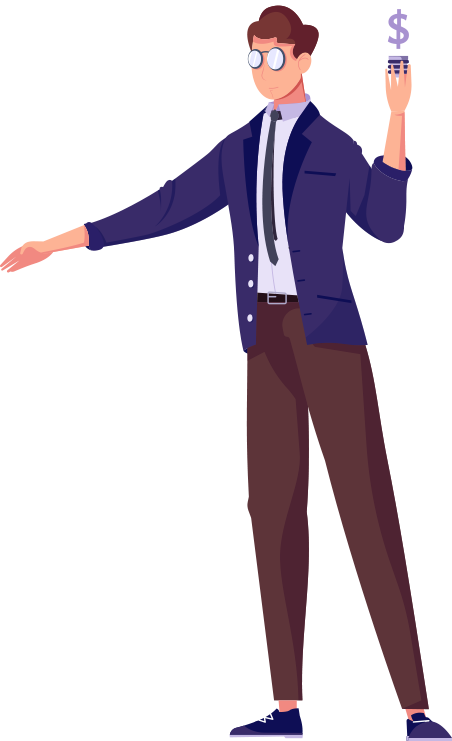 3
Statistika Deskriptif & Statistik Induktif (Inferensial)
Statistika Deskriptif | Penyajian Data
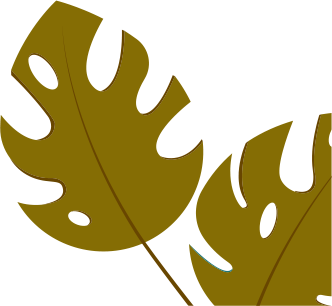 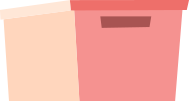 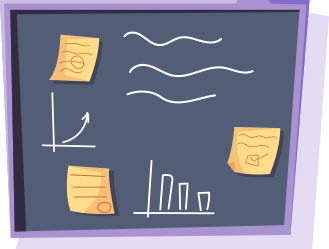 4
Populasi, Sampel, Uji Normalitas Data
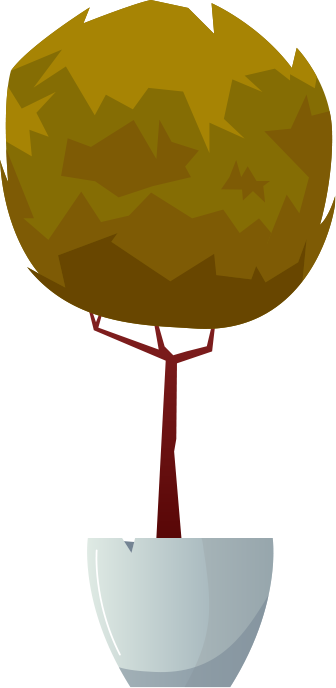 Populasi | Sampel | Teknik Sampling | Uji Normalitas Data
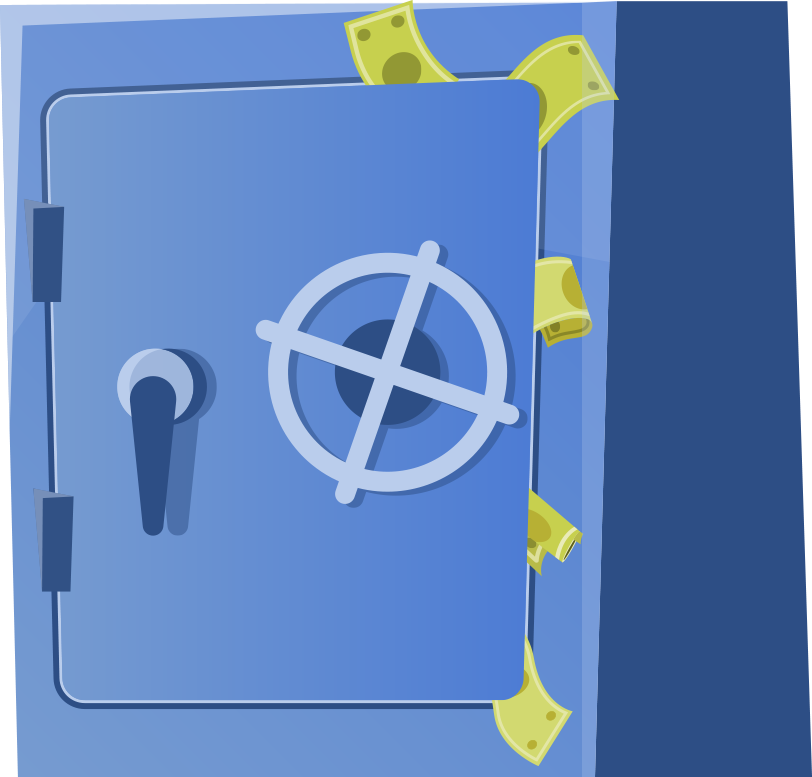 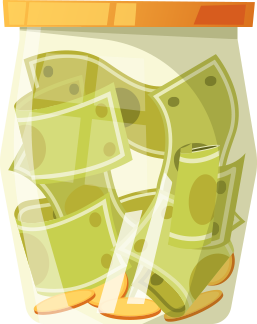 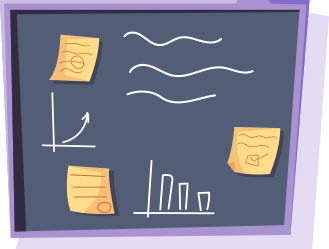 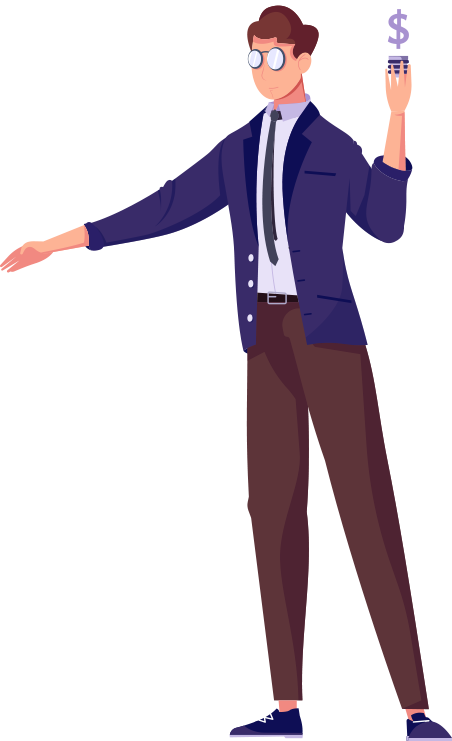 5
Uji Validitas dan Realibilitas Instrumen Penelitian
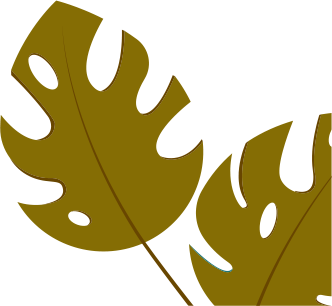 Instrumen Penelitian | Uji Validitas | Uji Reliabilitas
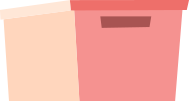 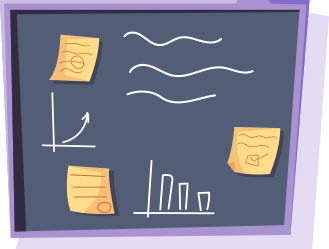 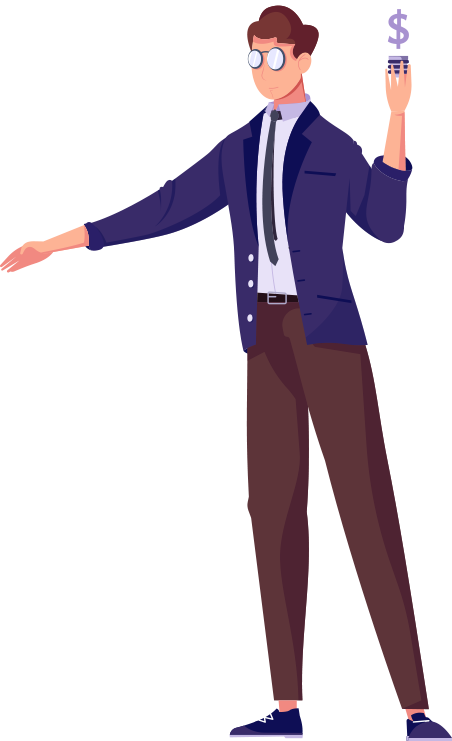 6
Konsep Pengujian Hipotesis & Hipotesis Deskriptif
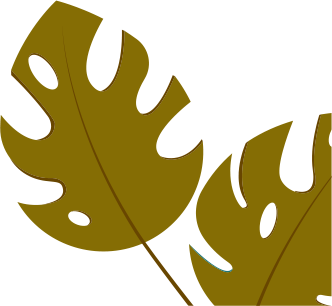 Hipotesis | Jenis Hipotesis | Pengujian Hipotesis Deskriptif
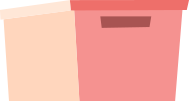 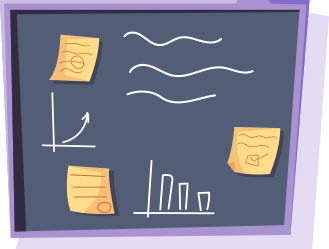 7
Praktikum Statistika Menggunakan Microsoft Excel
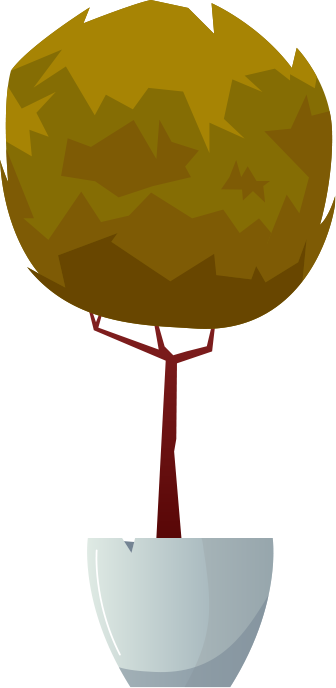 Menyajikan Data  | Mean | Median | Mode | Min | Max | Range | Standard Deviation | Variance
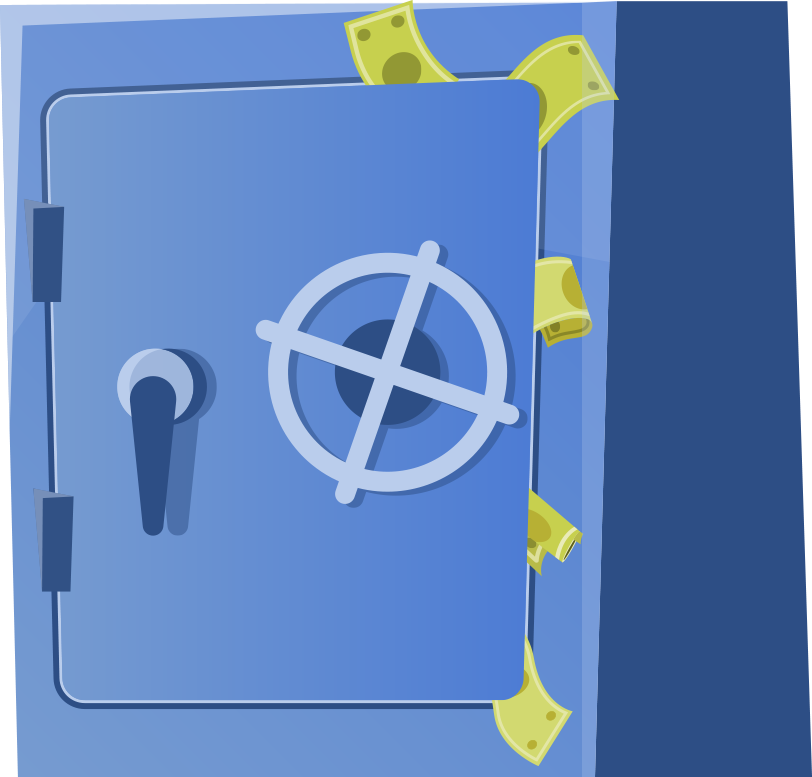 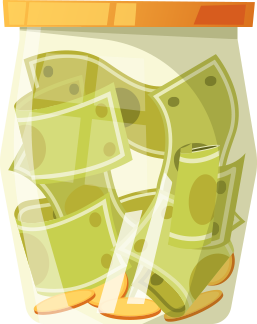 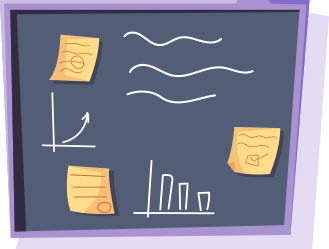 8
Ujian Tengah Semester (UTS)
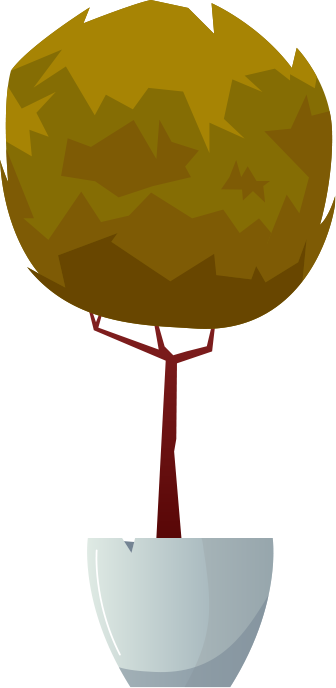 Statistika | Statistika Deskriptif vs Statistika Induktif | Populasi & Sampel | Uji Validitas & Reliabilitas | Praktik Ms. Excel
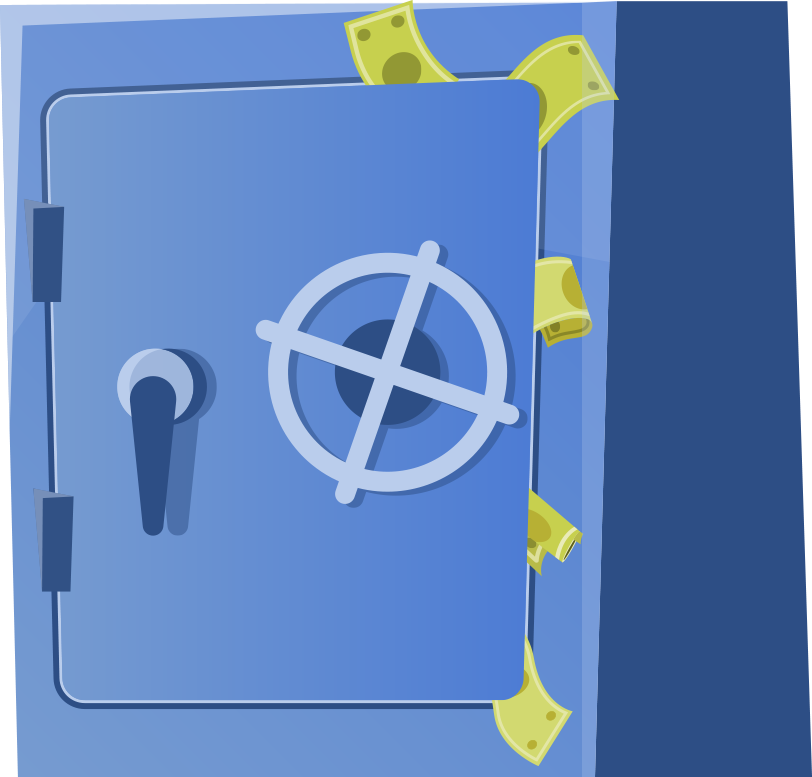 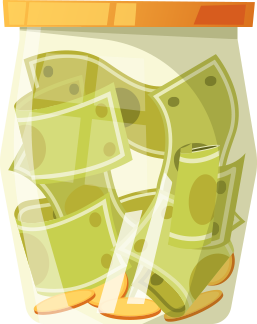 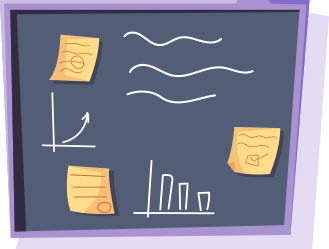 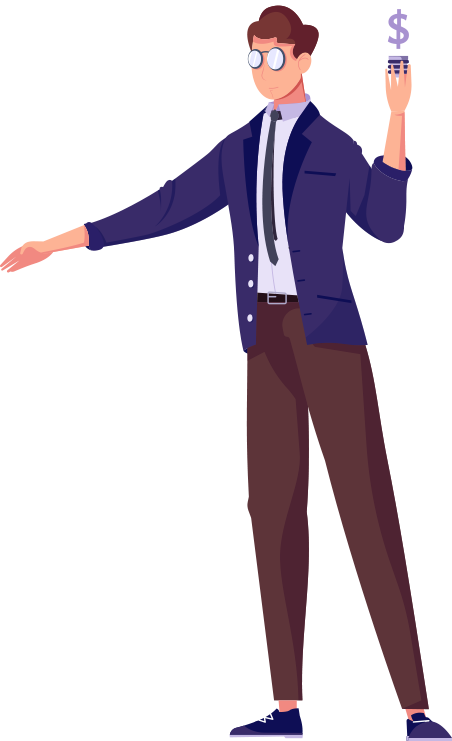 9
Pengujian Hipotesis Komparatif (Dua Sampel)
Sampel Berhubungan (Mc Nemar | Wilcoxon | T-Test)
Sampel Independen (X2, Mann Whitney, Kolmogorov, T-Test)
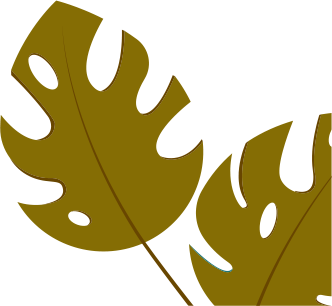 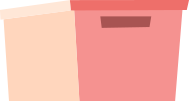 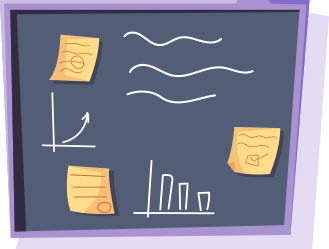 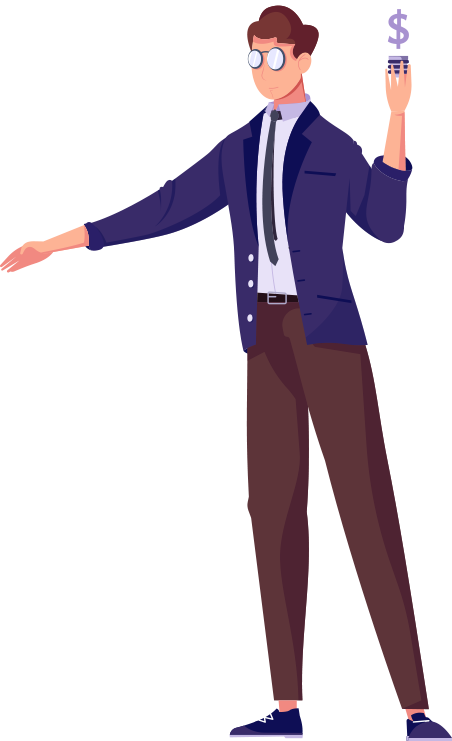 10
Pengujian Hipotesis Komparatif (K Sampel)
Sampel Berhubungan (X2, Anova)
Sampel Independen (X2, Median, Kruskal, Anova)
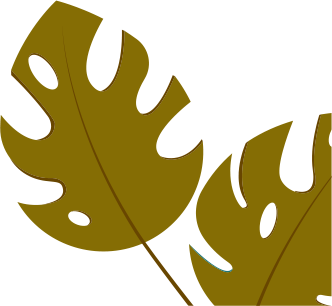 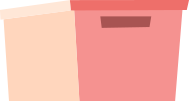 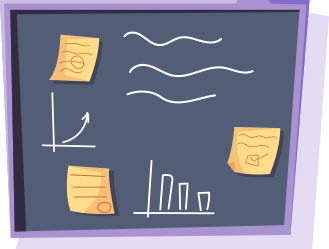 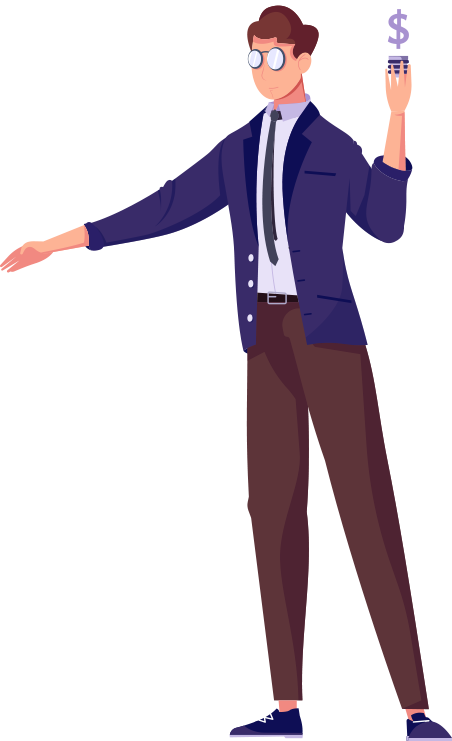 11
Pengujian Hipotesis Asosiatif (Korelasi)
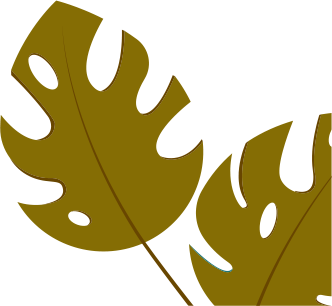 S. Parametris (Pearson Product Moment) |
S. Non Parametris (Contingency / Spearman / Kendall)
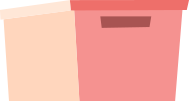 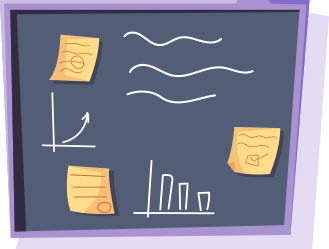 12
Analisis Regresi
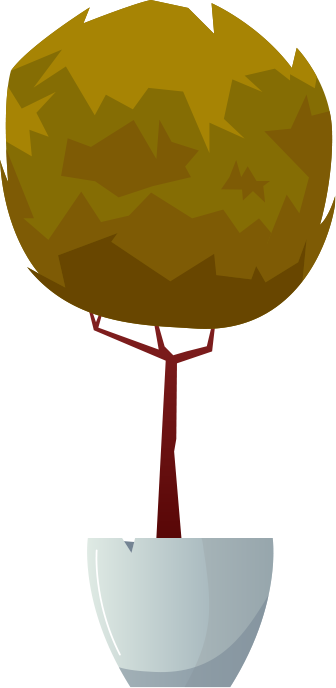 Regresi Tunggal | Regresi Ganda
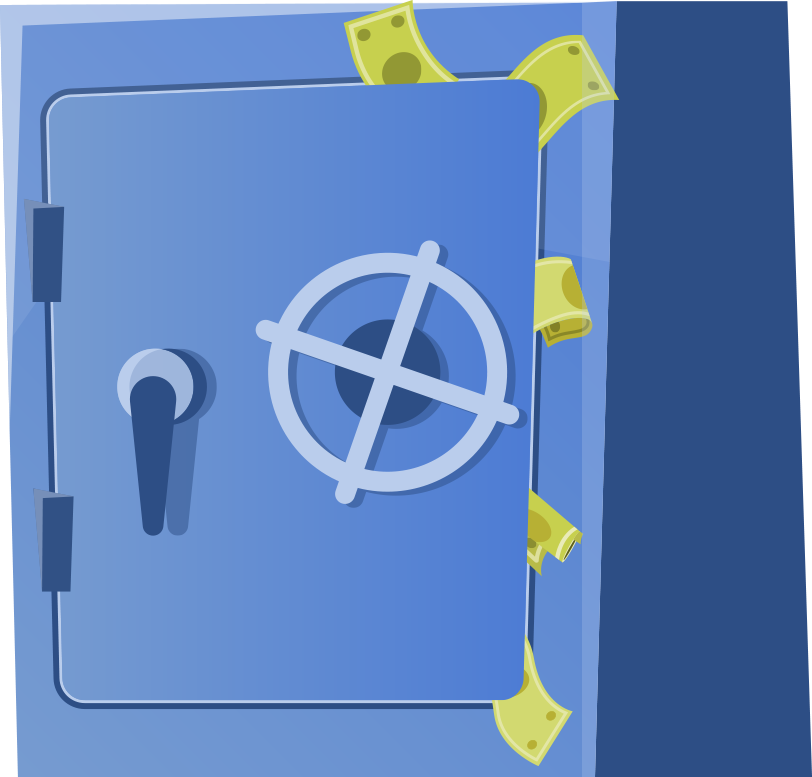 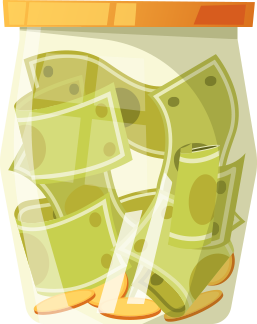 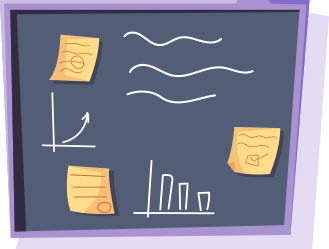 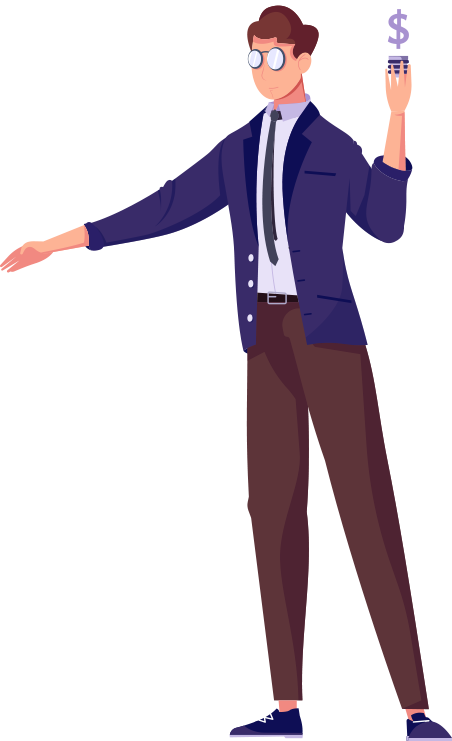 13
Analisis Jalur (Path Analysis)
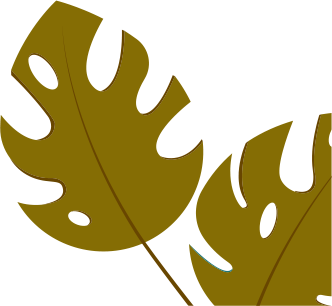 Diagram Jalur Sederhana | Diagram Jalur Kompleks | Koefisien Jalur
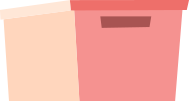 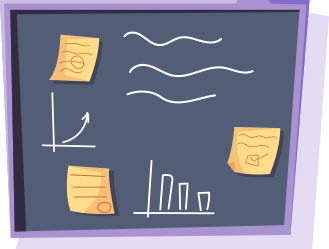 14
Pemodelan Persamaan Struktural (Structural Equation Modeling)
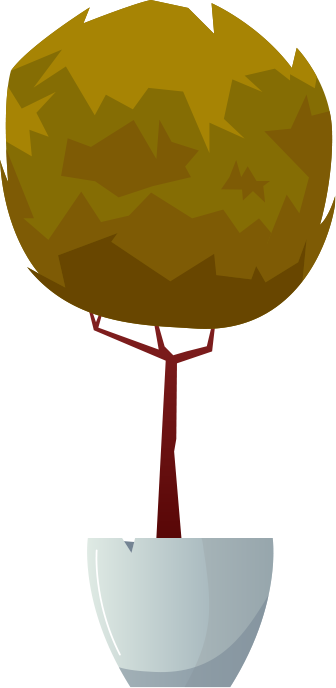 Analisis Pemodelan Persamaan Struktural (SEM)
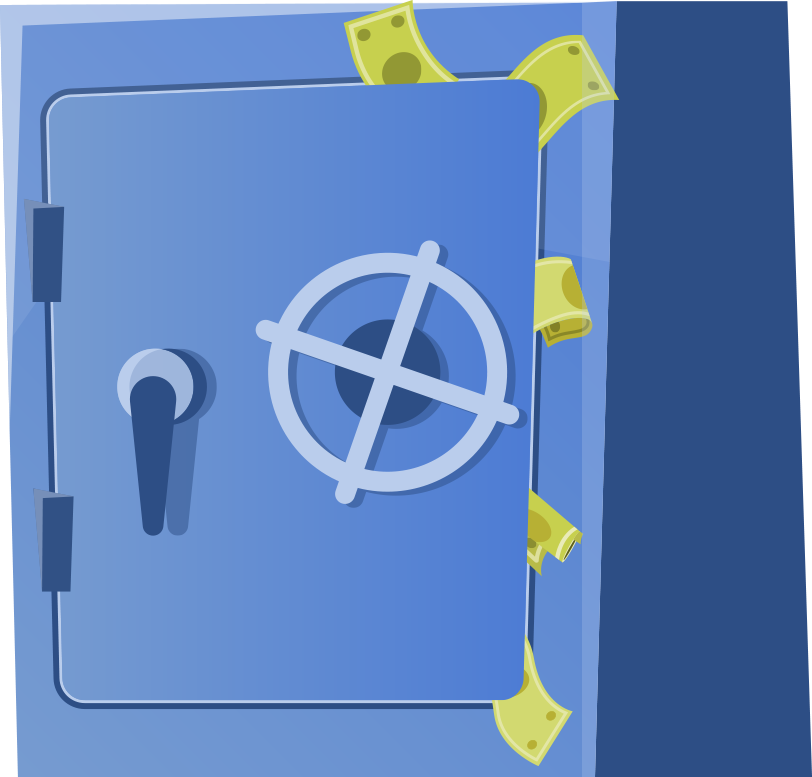 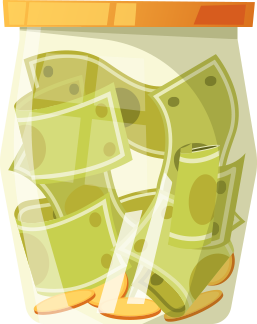 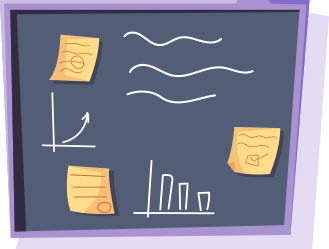 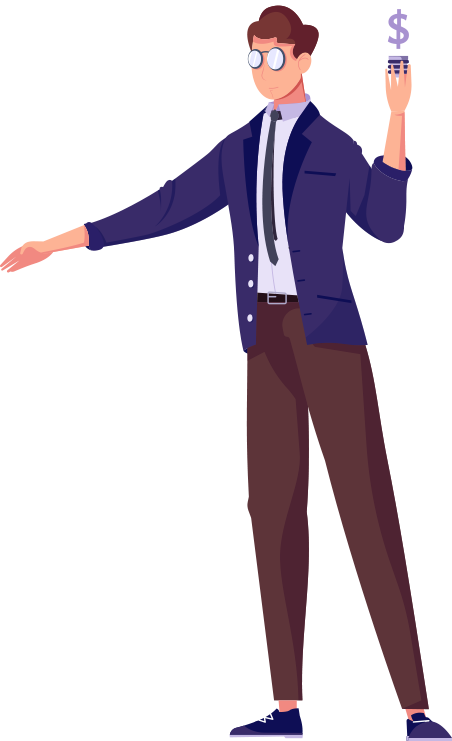 15
Praktikum Statistika Menggunakan E Views
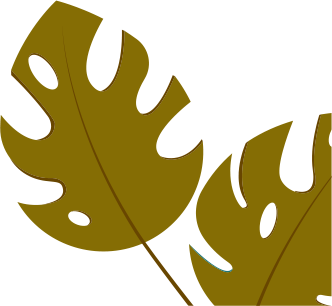 Uji Hipotesis Deskriptif | Uji Hipotesis Komparatif | Uji Hipotesis Asosiatif | Regresi | Path | SEM
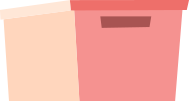 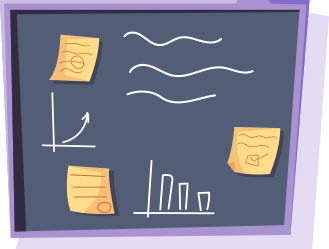 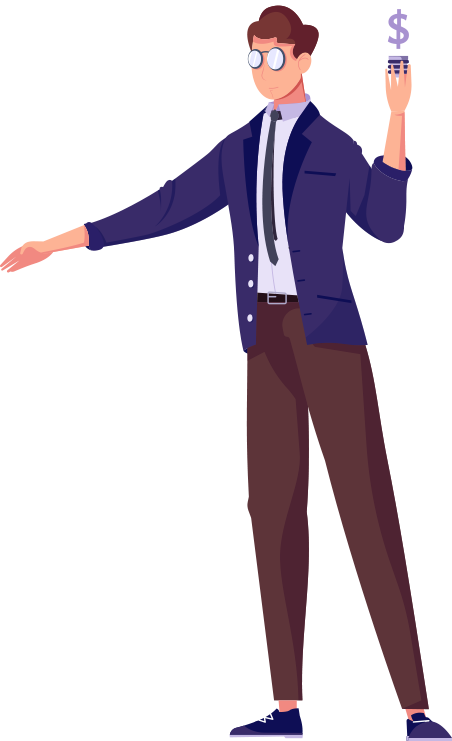 16
Ujian Akhir Semester (UAS)
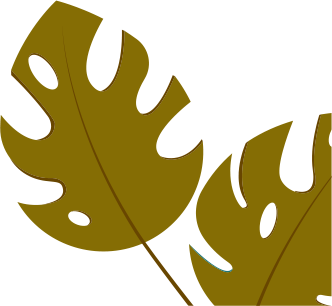 Uji Hipotesis Deskriptif | Uji Hipotesis Komparatif | Uji Hipotesis Asosiatif | Regresi | Path | SEM
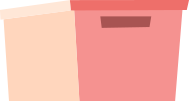 MOTIVASI
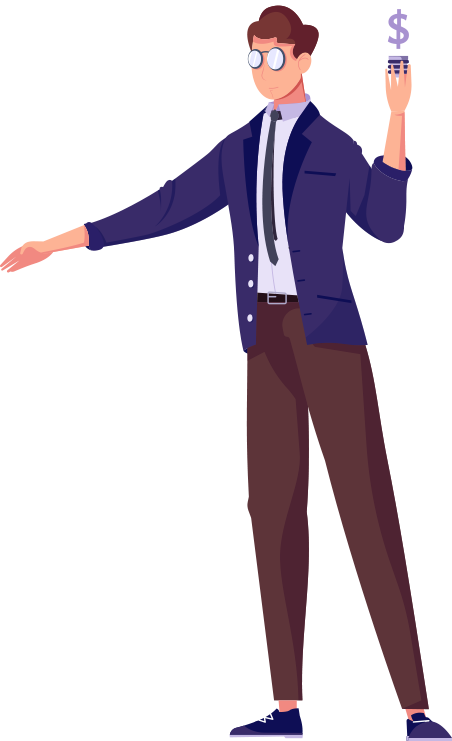 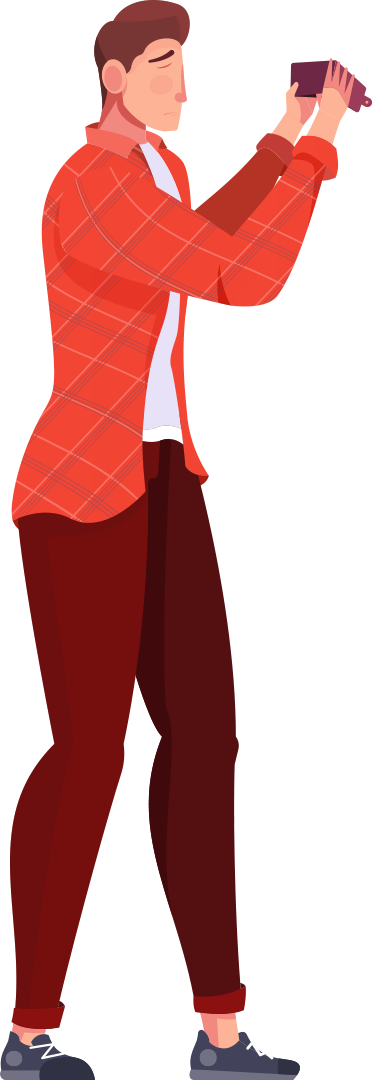 Ananda adalah generasi muda Indonesia yang bertugas memuliakan orang tua, agama, bangsa dan negara (Pak Raja)
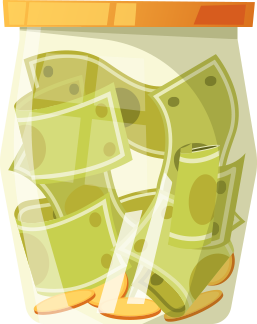 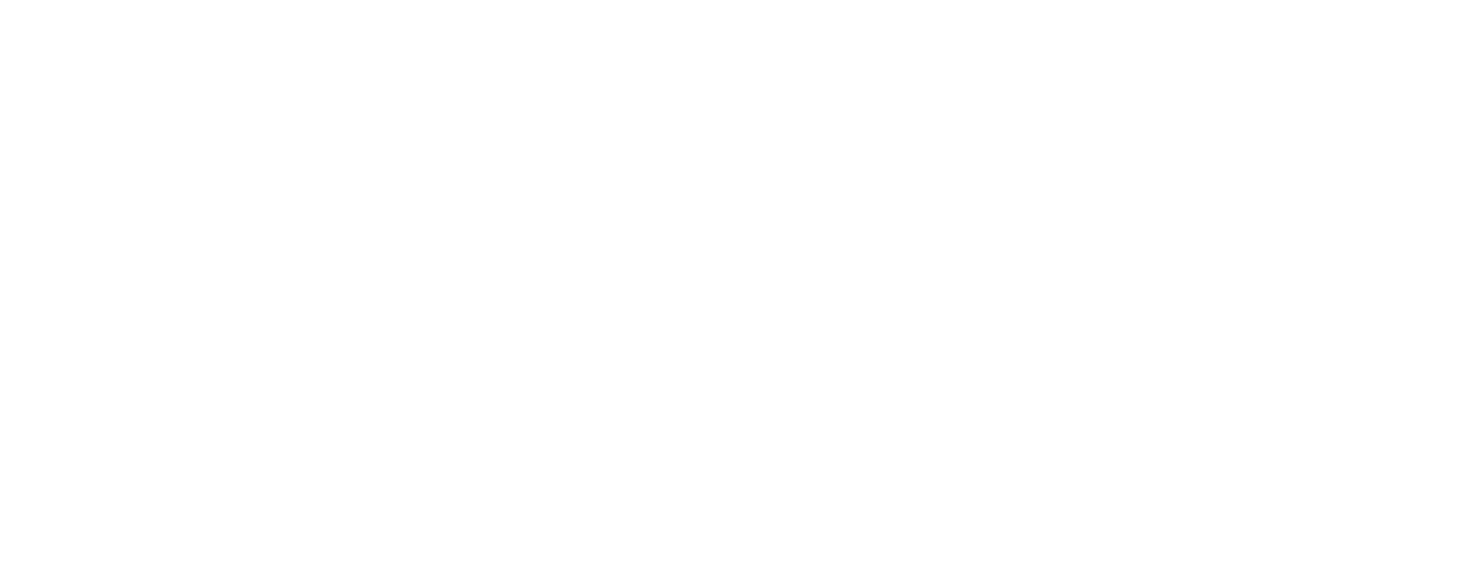